US Policy Forum:Nutrition Assistance Programs
2
AGENDA
Purpose 
History of SNAP & WIC
Basics of SNAP & WIC
Current Statistics
Current Political Landscape
What’s Next?
[Speaker Notes: At RESULTS, we believe that everyone deserves to live healthy lives and have access to nutritious food to eat. In the past, we have work to:
Strengthen and expand SNAP (formerly known as food stamps), which helps put food on the table for more than 40 million Americans. We push back against any policy proposals that would harm or undermine the program. While we know there are more food assistance programs, such as the free/reduced lunch program and others, we will focus on two major programs: the Supplemental Nutrition Assistance Program (SNAP) formerly called the Food Stamps Program and the Special Supplemental Nutrtion Program for Women, Infants and Children (WIC).]
3
How many attendees have used SNAP or WIC or know someone who has used these programs?
[Speaker Notes: Before we begin our conversation, lets take some time to see who is in the room. Using the Zoom Poll please answer the following question: How many attendees have used SNAP or WIC or know someone who has used these programs. (AWAIT RESPONSE)
We know food insecurity is a national program and the pandemic highlighted many harmful impacts. Food insecurity rose among Black and Hispanic households, single-parent households, and households with children during the pandemic. More people also enrolled in and continue to use government programs combating food insecurity compared to pre-pandemic years.]
4
BASICS OF SNAP AND WIC
[Speaker Notes: SNAP and WIC are not the same program. SNAP gives a monthly dollar amount on a preloaded Electronic Benefits Transfer (EBT) card to buy food for you or your family. A pre-determined amount will be loaded onto your EBT card based on your household income. WIC does not provide a dollar amount to buy food items. Through WIC, you can get nutrition education, breastfeeding support and referrals, and nutritious foods based on your situation (pregnant, breastfeeding, postpartum woman, infant or child). WIC foods are chosen based on nutritional value and USDA standards. 
While there are different eligibilty requirements for both programs, the only way to apply is through local agencies funded selected by state governments. State government also have additional requirements from the ones listed above and any applicant should check with your state for its requirements.]
5
Pop Quiz
Which two states were the first to receive federal funds to start their SNAP and WIC Program?
[Speaker Notes: Let's have a little pop quiz. In the Zoom Poll please put take a guess at which two states were the first to receive federal funds to start their respective SNAP and WIC programs.]
6
ANSWER:New York- 1939Food Stamps (now SNAP)Kentucky- 1974First WIC Site
[Speaker Notes: The first recipient of the then Food Stamps Program was Mabel McFiggin of Rochester, New York on May 16, 1939. 
The State of Kentucky opened the nation's first WIC site on January 1974 in the town of Pineville.]
7
HISTORY OF US NUTRITION ASSISTANCE
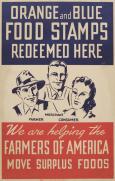 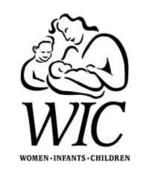 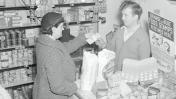 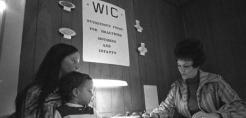 [Speaker Notes: On May 16, 1939, Mabel McFiggin of Rochester, New York, became the first person in America to receive food stamps. The program, which was created that year by President FDR, gave people on "relief" 50 cents worth of blue stamps for every dollar worth of orange stamps they purchased. Recipients could use the orange stamps to buy any food. The blue stamps could be redeemed only for food the government determined to be surplus. The program ended in the spring of 1943 "since the conditions that brought the program into being--unmarketable food surpluses and widespread unemployment--no longer existed." For the next 18 years, the nation did not have a federally funded program to combat food insecurity. 
During the later years of the Eisenhower Administration and the start of the Kennedy Administration, the modern Food Stamp program began to host pilot programs across the country. President Johnson signed the Food Stamp Program Act of 1964 making it a permanent federal program. 
Fun Fact; Mr. and Mrs. Alderson Muncy of Paynesville, West Virginia, were the first food stamp recipients of the new act. They purchased $95 in food stamps for their 15-person household. In the first food stamp transaction, they bought a can of pork and beans at Henderson's Supermarket. 
The 1970s saw an explosion of food nutrition program creation and expansion. WIC was piloted in 1972 as a supplemental food program aimed at improving the health of pregnant mothers, infants and children in response to growing concern over malnutrition among many poverty-stricken mothers and young children. When the program became permanent in 1975, WIC was expanded to nonbreastfeeding women (up to 6 months postpartum) and children up to age 5, which is where it still stands today. 
After ten years of existing as a permanent program, food stamp eligibilty was finally extended to all states and territories with Puerto Rico residents finally becoming eligbile in 1975. During the 1980s and 90s we saw some cuts to the program, but continued bipartisan support to ensure familes were able to receive these benefits. In 2008, the Food Stamp Program as officially changed to SNAP to address the modern usage of electronic cards and the negative connotations of the term "food stamps".]
8
Current Information
[Speaker Notes: So where are we today. As you can see our nation has serious inequties which require government intervention, including food insecurity. While the number of reciepients of both SNAP and WIC could fill the city of New York 5 times over, this recipents receive barely enough to cover everyday expenses.]
9
Current Information
About one in six of those eligible for SNAP do not participate in the program
92% of the families of children in SNAP also receive at least one other assistance program 
Nearly 1/3 receive two or more additional programs
40% of all US infants under 5 currently receive WIC
Children enrolled in WIC are more likely to have a regular source of medical care and have more up to date immunizations
10
Current Landscape
While both programs receive bi-partisan support, there are efforts to dramatically cut or alter the programs
WIC currently has a nearly $1 billion shortfall
SNAP Choice, limits the types of food SNAP recipients could purchase, will likely be in the upcoming compromise
Still awaiting details on both Farm Bill and annual appropriations
11
WHAT’S NEXT?
Ask members of Congress about their stance on SNAP and WIC
Share your stories with RESULTS
Look out for Action Alerts when Congress returns
[Speaker Notes: Closing slide]